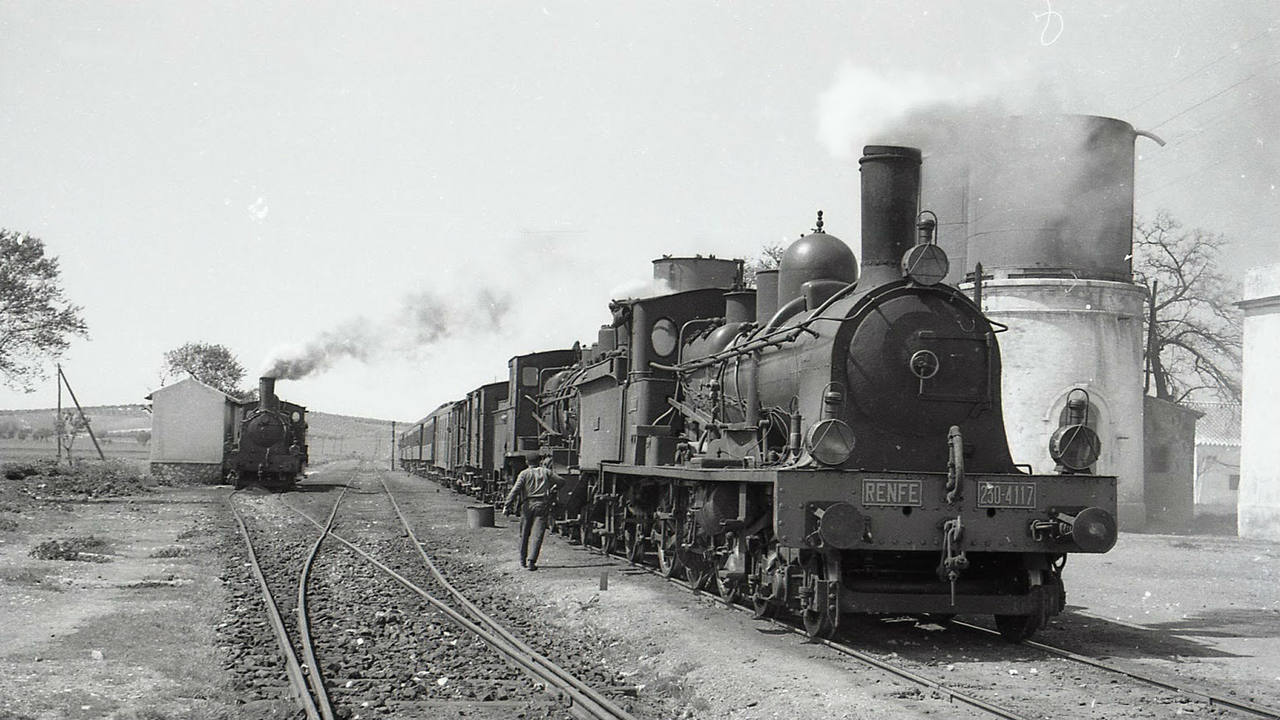 Unidad 1. Construcción de estados naciones en Europa, América y Chile – Prólogo
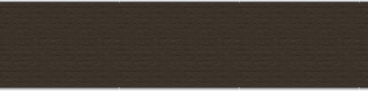 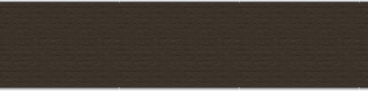 Historia – Primero Medio OA : 01
Profesor Abraham López
CLASE N° 10-11
Esta foto de Autor desconocido está bajo licencia CC BY-SA
Objetivo
Caracterizar el proceso de independencia desarrollado en Chile a inicios del siglo XIX, considerando sus causas y sectores sociales involucrados.
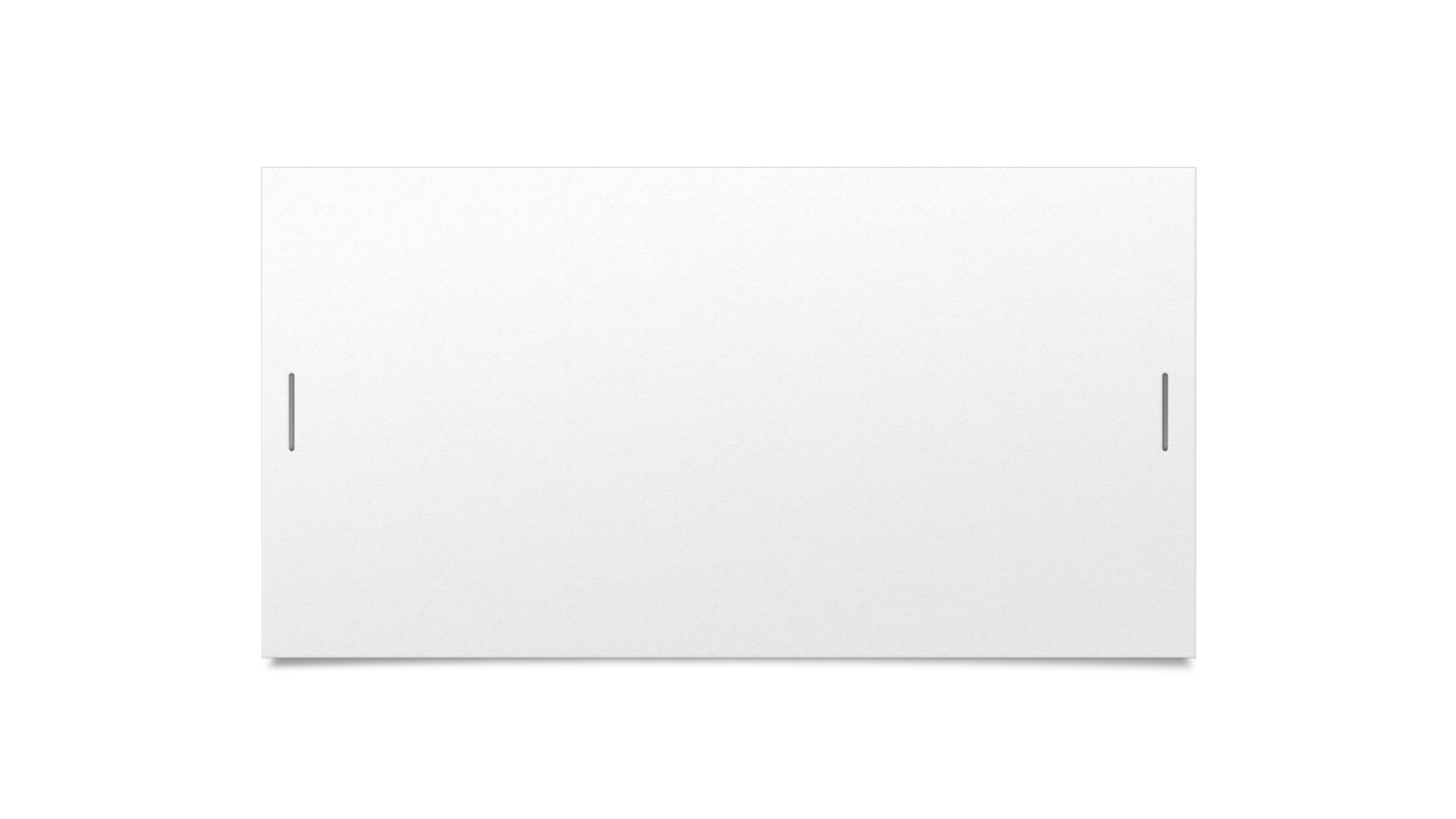 Análisis iconográfico¿Qué información nos entrega la imagen?¿Cómo se relaciona con los procesos ocurridos a fines del siglo XVIII?
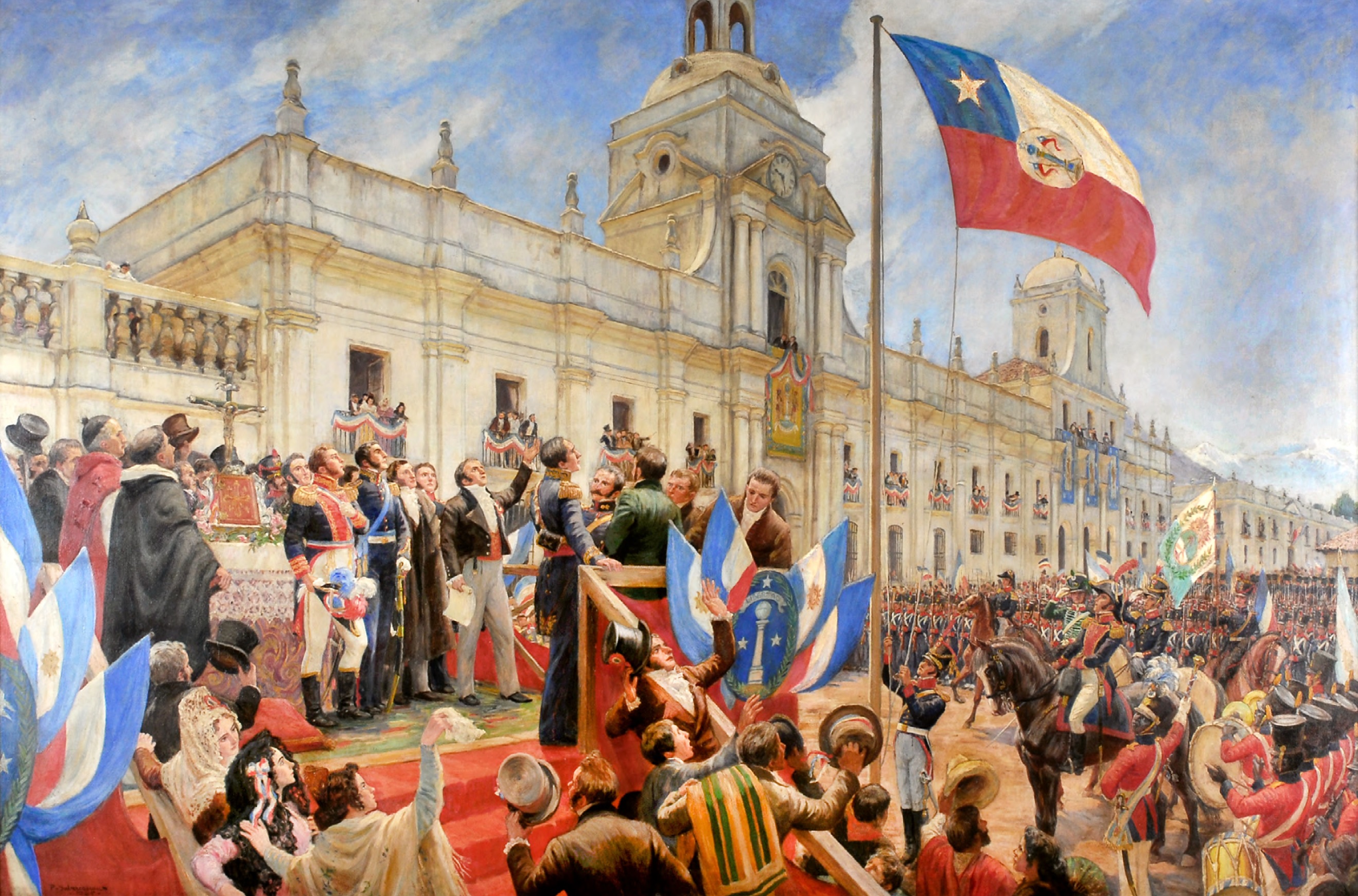 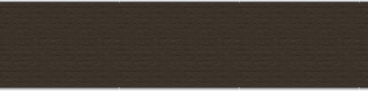 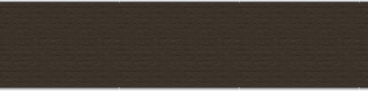 [Speaker Notes: Subarcaseaux, P (1945) Jura de la independencia en la Plaza de Armas de Santiago. Santiago  de Chile  Museo Histórico nacional]
¿Qué sabemos sobre la independencia de Chile?
Independencia de Chile: Contexto temporal
TIPOS DE CAUSA
INDIRECTAS
DIRECTAS
EXTERNAS
INTERNAS
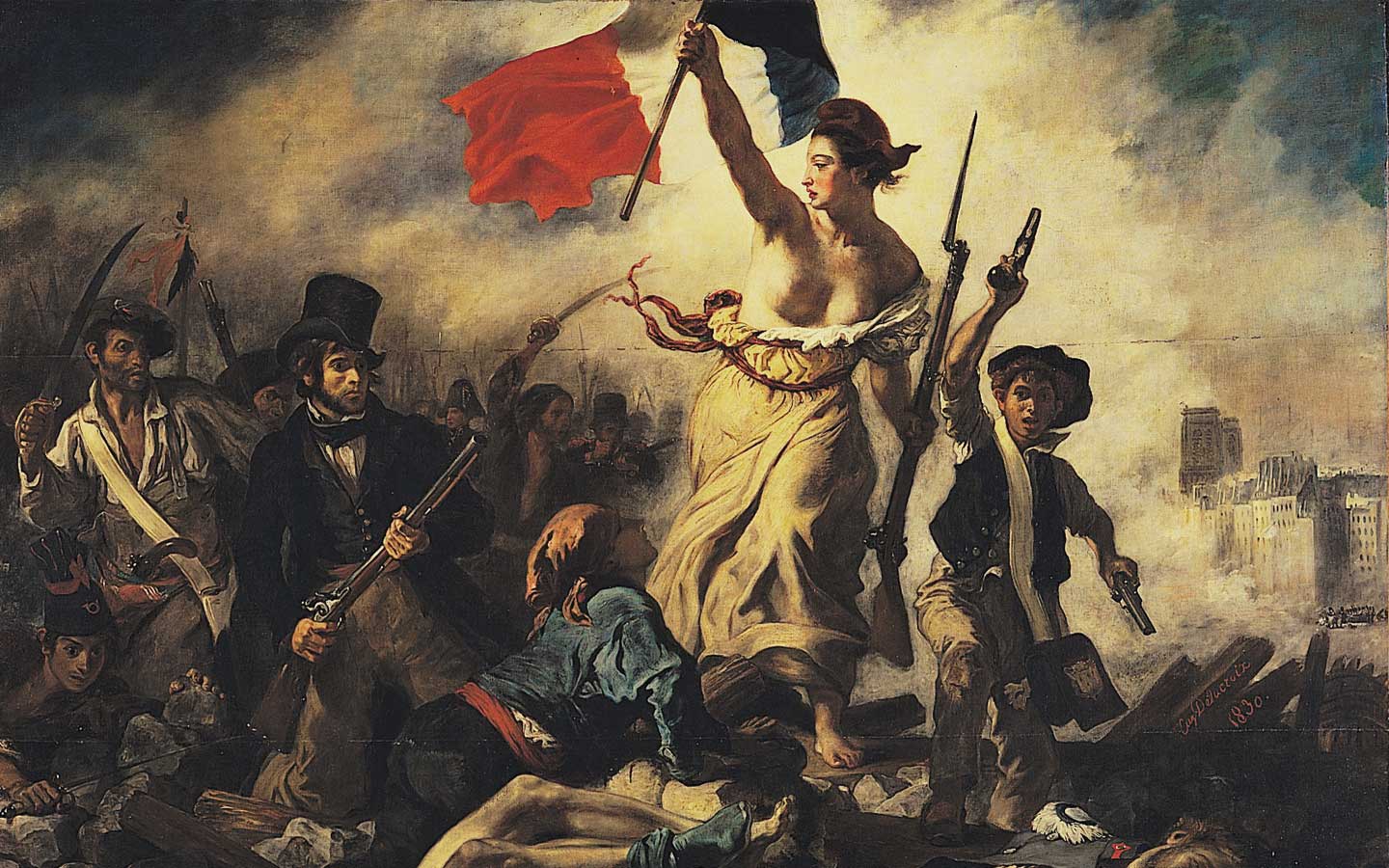 Causas externas
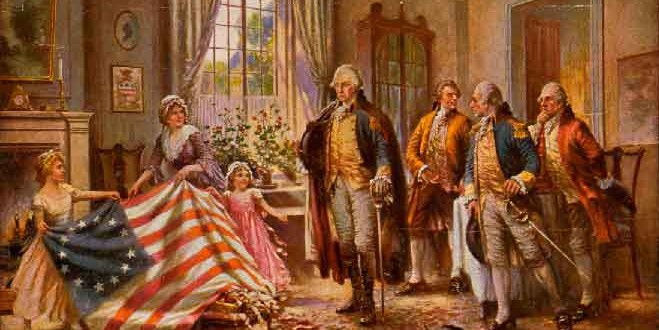 Revolución Francesa (1789 – 1799)
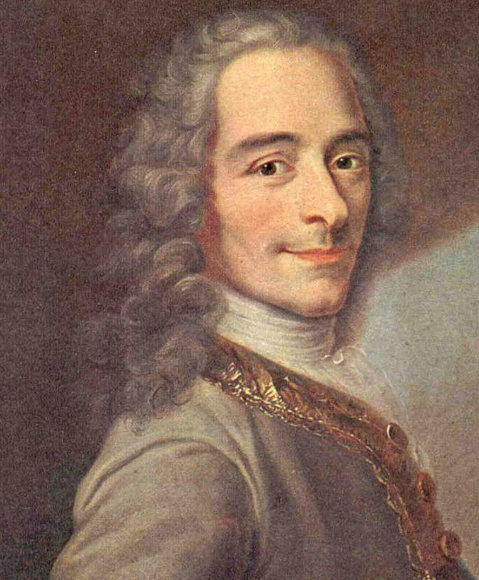 Ideas Ilustradas (Desde Fines del  S.XVII)
Independencia de Estados Unidos (1776)
Actividad 1
¿Cómo era la situación de la elite criolla en Latinoamérica?

¿De qué manera podrían relacionarse las causas expuestas en la diapositiva exterior con el afán independentista de estas elites?
Ideales de la Ilustración
Absolutismo

Esclavitud

Monopolios

Tortura
Igualdad  
                              
Libertad 

Fraternidad
[Speaker Notes: ¿Qué elementos de esta diapositiva tienen relación con el orden colonial instaurado por la corona española?]
Invasión de Napoleón a España
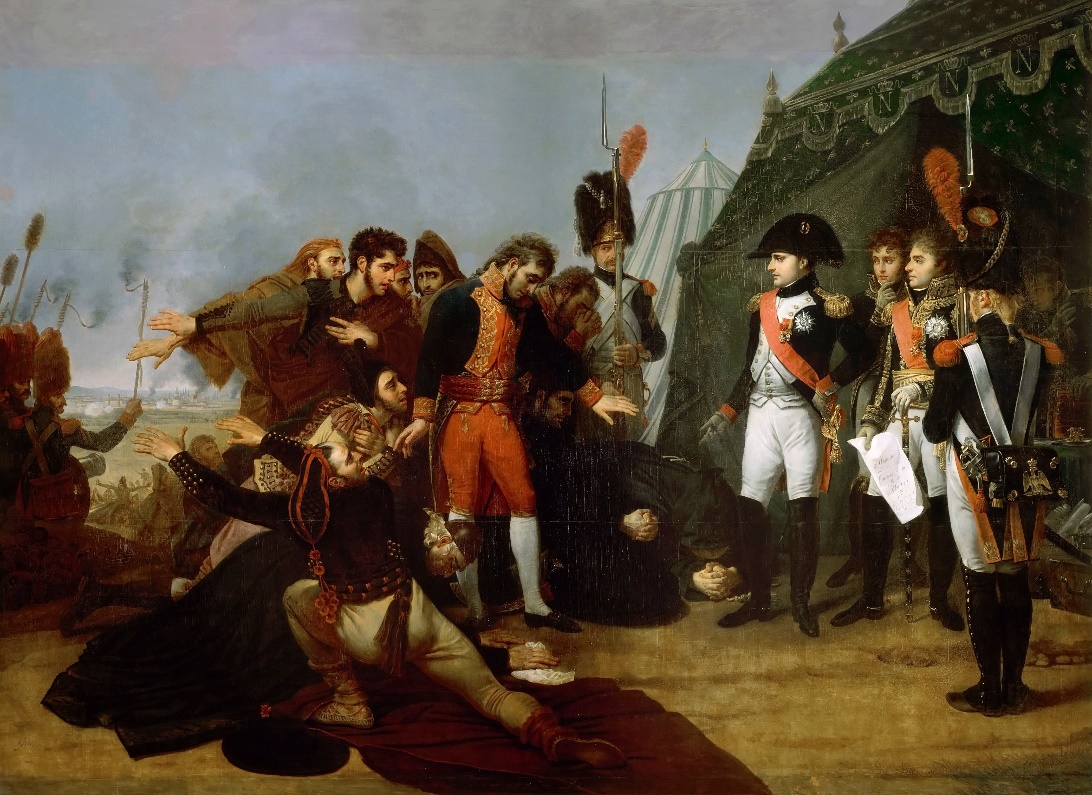 [Speaker Notes: A la izquierda: Spanish officials surrender Madrid to Napoleon. Antoine-Jean Gros, 1810, en https://en.wikipedia.org/wiki/Peninsular_War#/media/File:Antoine-Jean_Gros_-_Capitulation_de_Madrid,_le_4_d%C3%A9cembre_1808.jpg
A la derecha: The Defence of Saragossa by David Wilkie (1785—1841). Agustina de Aragón fires a gun on the French invaders at Saragossa. En https://en.wikipedia.org/wiki/Peninsular_War#/media/File:Wilkie_-_defence_of_sarago%C3%A7a.jpg]
Causas Internas
Debilitamiento de la Corona en las colonias.

Oposición al monopolio y altos impuestos.

Igualdad de oportunidades con Españoles 
    en acceso a cargos públicos.
Conflictos en las Colonias
Estado de abandono por parte de la Corona española.

Contexto de revolución a nivel latinoamericano. 

Formación de Junta de Gobierno en Argentina.
Considerando las distintas castas coloniales ¿Qué sectores de la población puedes reconocer?
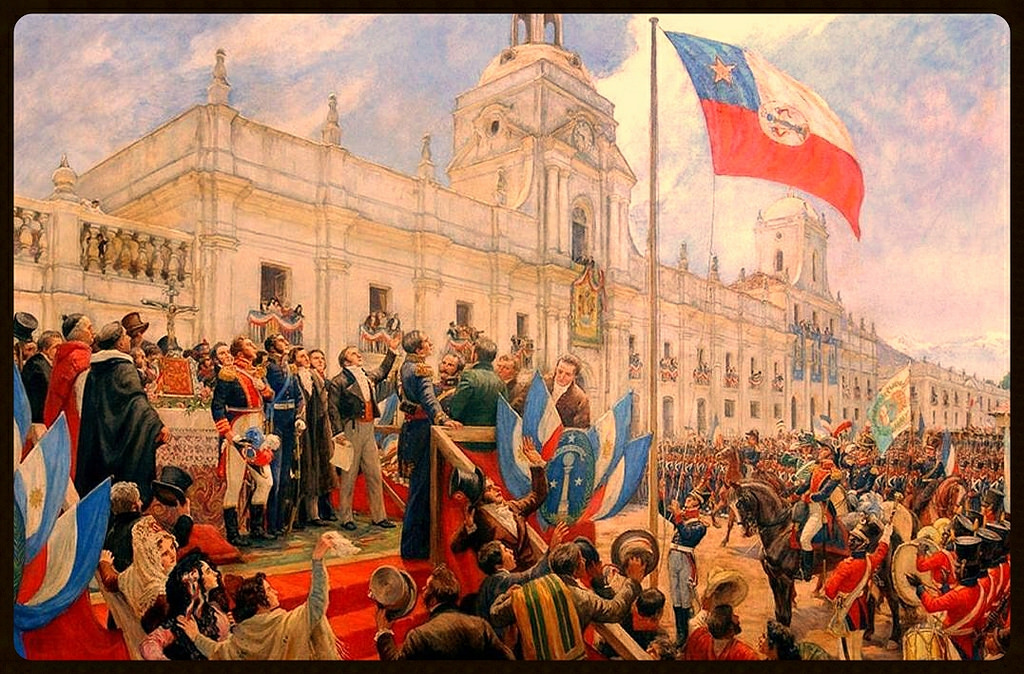 [Speaker Notes: A la izquierda: Abrazo de Maipú entre San Martin y O'Higgins, marca el fin de la reconquista en Chile. 
A la derecha: «Proclamación y jura de la Independencia de Chile», por Pedro Subercaseaux (1945).]
¿Chilenos todos?
En base a las diferentes causas para la independencia revisadas a lo largo de esta clase y según tu opinión, ¿el proceso de independencia de Chile atendía a las necesidades de todo el pueblo chileno o solo de unos pocos? ¿Por qué?
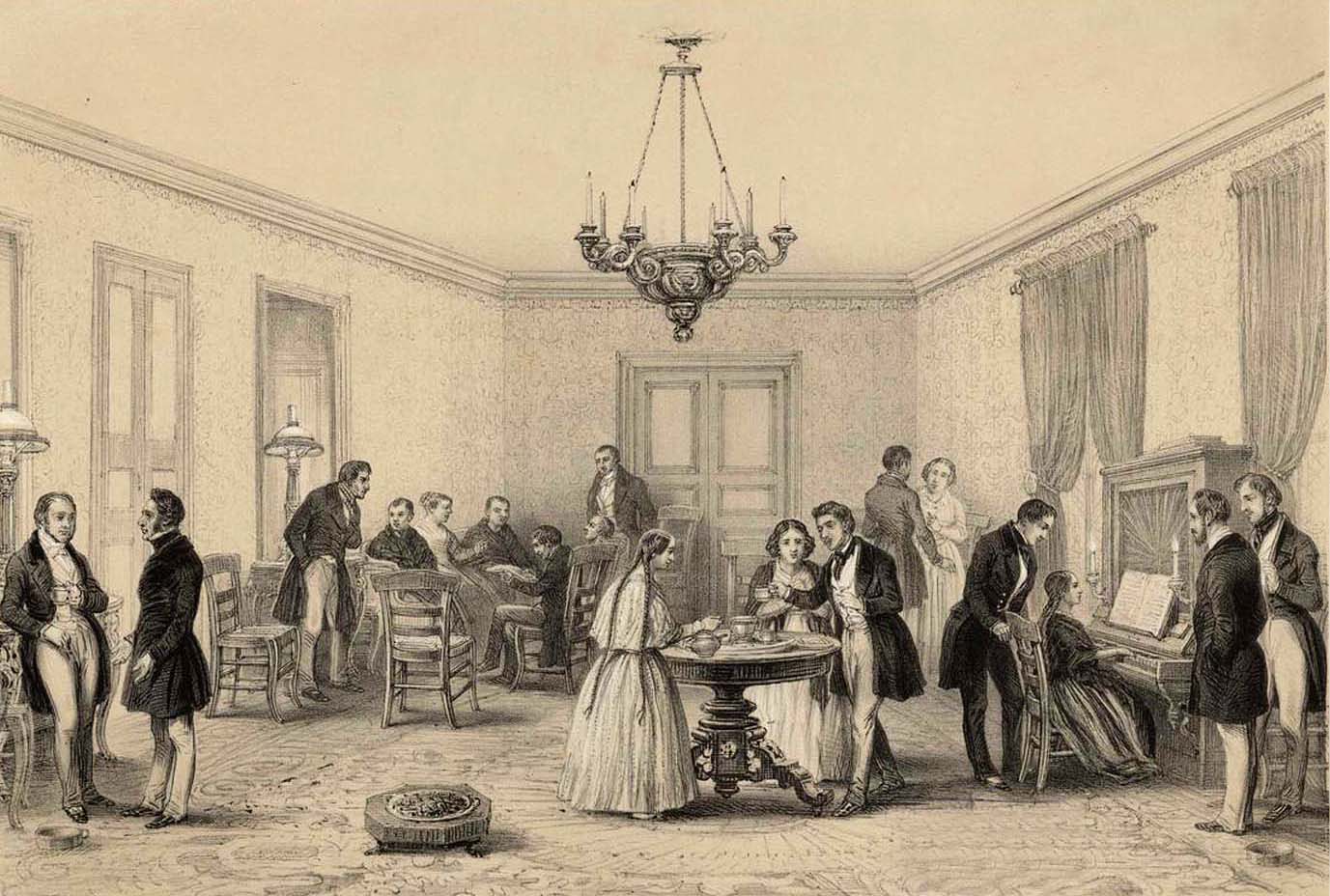 Chicana o chingana (1820). Lugar de esparcimiento del bajo pueblo.
Tertulia, fiesta tradicional de la elite criolla.
Patria vieja (1810 – 1814)
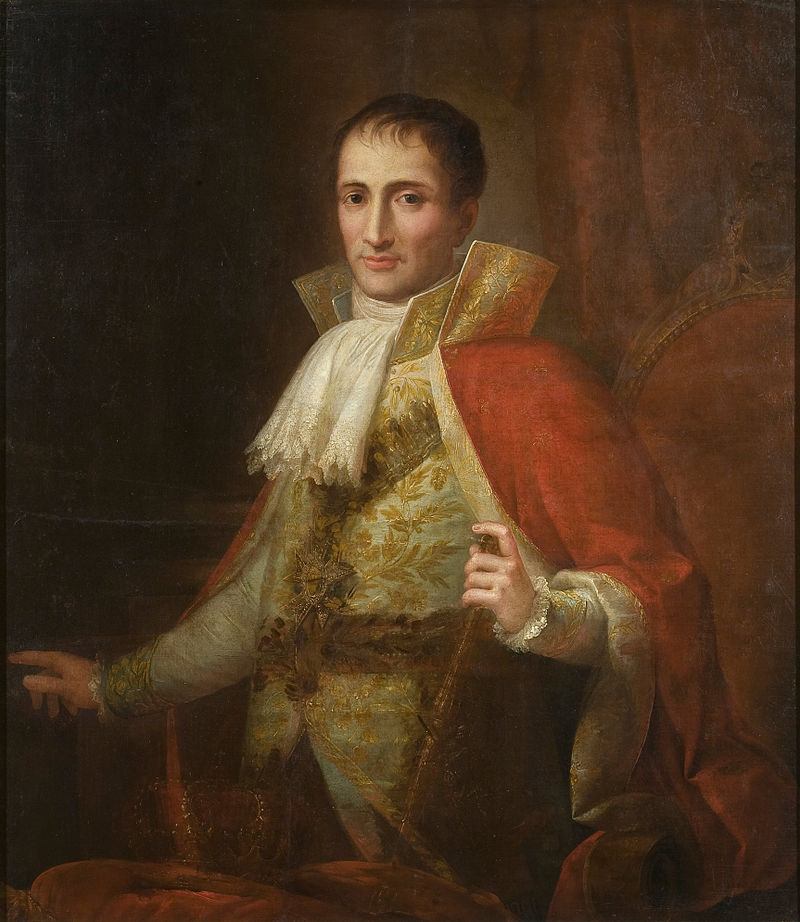 Religión católica apostólica, no romana.

Lealtad al rey Fernando. VII.

Constitución hecha por el pueblo a través de representantes.

Decretos provenientes de fuera de Chile no tienen valor ni autoridad.

Cierre del periodo con el “Desastre de Rancagua”
José I Bonaparte (Pepe Botella)
Reconquista 1814-1817
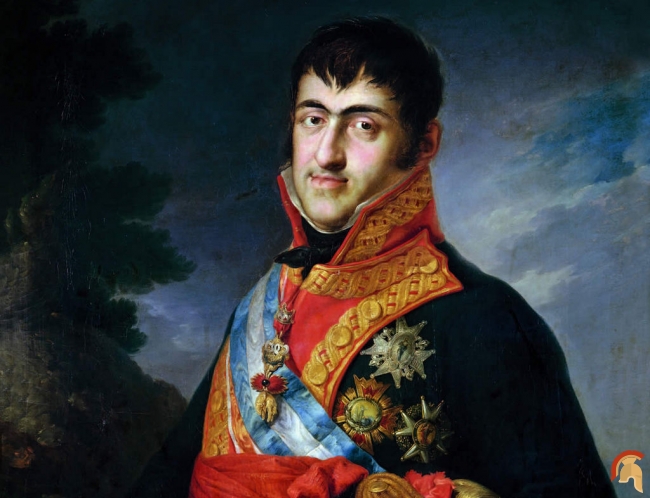 Vuelta al trono de Fernando VII.

Proceso de reconquista de las colonias.

Restitución de instituciones coloniales.

Logia Lautaro une a próceres de distintas partes de Sudamérica.
Fernando VII, retorna al trono en 1813
Patria Nueva 1817-1823
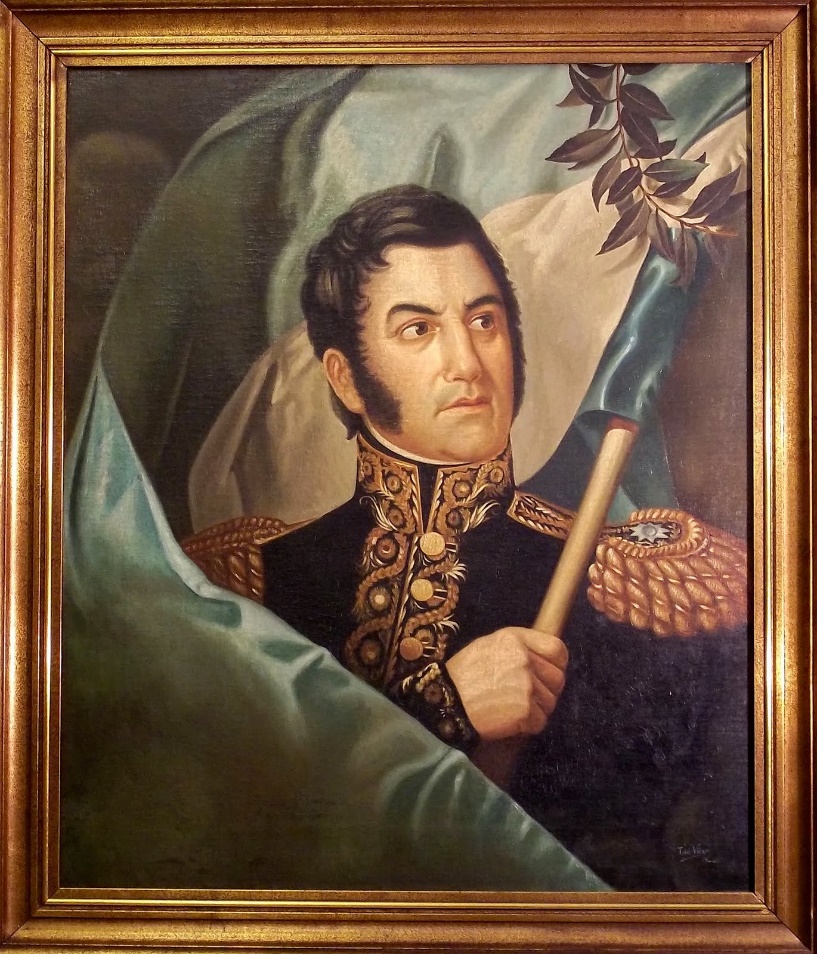 Batalla de Chacabuco

Intento de consolidación del proyecto político chileno

Abdicación de Bernardo O`Higgins (director supremo)
José de San Martin dirige el combate en Chacabuco.
Realistas
Españoles nacidos en la península.

Tropas enviadas en barcos  desde España para luchar por los intereses de la corona.

Pretenden mantener dependencia de las colonias con la corona y el monopolio.
Patriotas
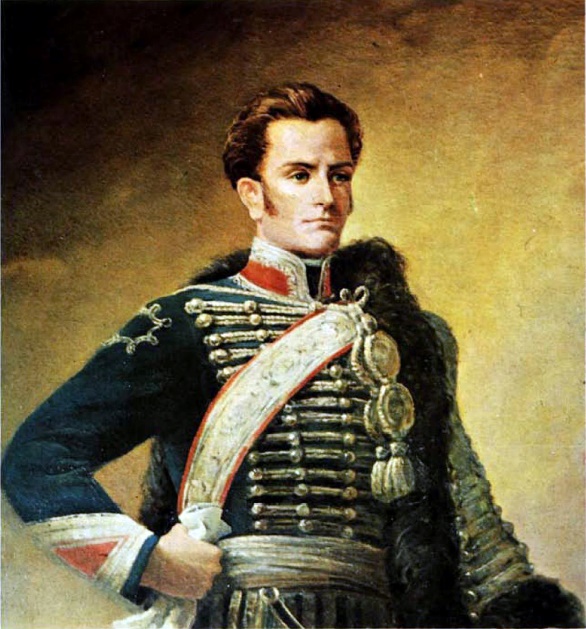 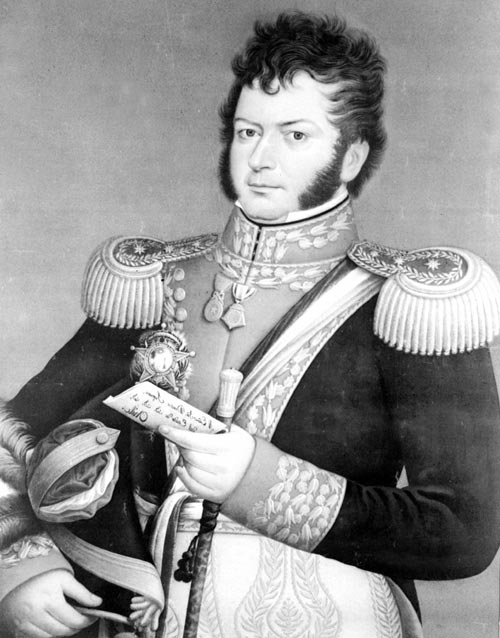 Manuel Rodríguez Erdoiza.
José Miguel Carrera.
Bernardo O`Higgins Riquelme.
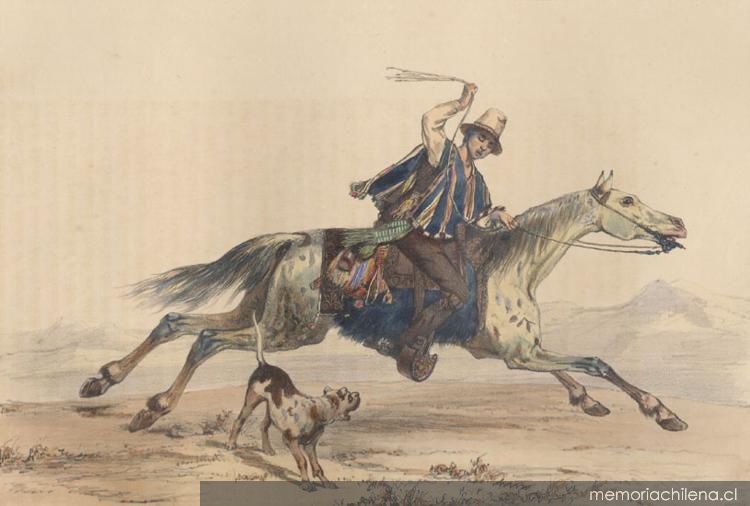 El pueblo ¿Quienes?
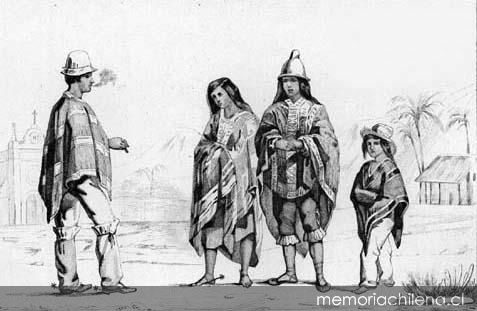 El bandidaje se vuelve una expresión popular a partir de 1820.
Los indígenas son tomados por los patriotas como símbolo contrario a la corona.
A inicios del S.XIX la población era principalmente rural y mestiza.
¿Qué posición toma el pueblo?
Carrera comienza a incluir a sectores populares : Húsares – carne de cañón. Se les motiva con comida y abrigo.

Durante la reconquista se introducen medidas de represión hacia el pueblo.

La población indígena mapuche, por su parte, apoya el mantenimiento del régimen colonial.
Permiso para llamarse chileno
"Después de la gloriosa proclamación de nuestra Independencia, sostenida con la sangre de sus defensores, seria vergonzoso permitir el uso de fórmulas inventadas por el sistema colonial.
Una de ellas es denominar españoles a los que por su calidad no están mezclados con otras razas, que antiguamente se llamaban malas. Supuesto que ya no dependemos de España, no debemos llamarnos españoles, sino chilenos . En consecuencia, mando que en toda clase de informaciones judiciales, sean por vía de pruebas en causas criminales, de limpieza de sangre, en proclama de casamientos, en las partidas de bautismo, confirmaciones, matrimonios y entierros, en lugar de la cláusula: Español natural de tal parte que hasta hoy se ha usado, se sustituya por la de chileno natural de tal parte ; observándose en los demás la formula que distingue las clases: entendiéndose que respecto de los indios no debe hacerse diferencia alguna, sino denominarlos chilenos, según lo prevenido arriba.
Bernardo O'Higgins, 1818
¿Chilenos todos?
En base a las diferentes causas para la independencia revisadas a lo largo de esta clase y según tu opinión, ¿el proceso de independencia de Chile atendía a las necesidades de todo el pueblo chileno o solo de unos pocos? ¿Por qué?